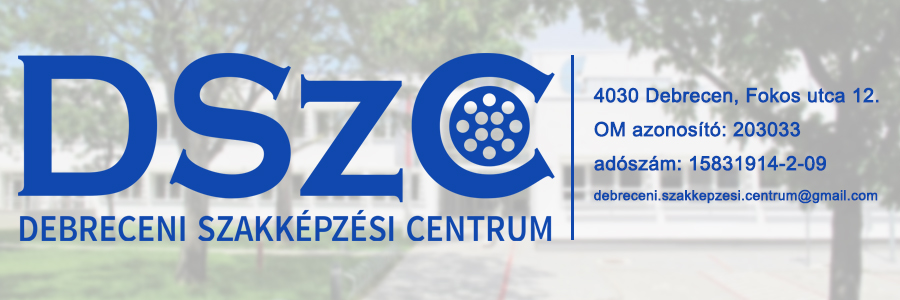 2014. szeptember 1.
„A gazdaság szolgálatában”
Tirpák Zsolt
főigazgató
Debrecen 2015. szeptember 25.
Helyzetkép
„A magyar oktatási  rendszer több évtizedre visszanyúló, összetett problémát görget maga előtt”
Jövőkép
„A magyar gazdaságnak több megfelelően képzett szakmunkásra és technikusra van szüksége, mint amennyit a jelenlegi oktatási rendszer képez”
Hiány_Cél
„A modern termelésbe bevonható, jól képzett és megbízható, széles körű alapismeretekkel rendelkező munkavállalóból van jelenős hiány”
Tartalommal megtölteni
„Nem a papír, hanem a használható gyakorlati tudás számít”
A szakemberképzés megújítása
„Gazdaság szolgálatában”
Az átalakítás szükségessége
Jogi szabályozás
- együttműködés
Szervezeti átalakulás 2015-ben
1040/2015.(II.10.)
Korm. Határozat
„Szakképzés a gazdaság szolgálatában”
Szervezeti átalakulás 2015-ben
Változások
2015. május 27.
Módosítások
Új szabályozás
Módosítások
Új szabályozás
Kiválás:  átadás-átvétel
EMMI- KLIK
NGM-NSZFH
A szakképzési intézmények új szervezeti rendje
Debreceni Szakképzési Centrum
Debreceni SZC
Debreceni Szakképzési Centrum
Szervezeti Modell
Központi Szervezet
25-28 fő
Debreceni Szakképzési Centrum
Tagintézményi delegált jogok
Igazgatók
telephely
Tagintézmények
Debreceni SZC
Tagintézmények
Debreceni SZC
Tagintézmények
Debreceni SZC
Tagintézmények
Debreceni SZC
Kiválás:  átadás-átvétel
EMMI- KLIK
NGM-NSZFH
2015. szeptember 1.
Tanévkezdés
Ágazati Képzés
A képzésben résztvevők (17)
Ágazati Képzés
A képzésben résztvevők (17)
Szakmacsoportos képzés
A képzésben résztvevők (16)
Szakmacsoportos képzés
A képzésben résztvevők(16)
Szakképzésen túl
Területek
Hogyan tovább?
Motivációk, célok, lehetőségek
Hogyan tovább?
Motivációk, célok, lehetőségek
Együttdolgozás pillérei
Tirpák Zsolt
Hüse Attiláné
Pénzes Csilla
(Vállalati kapcsolatok, kamarai kapcsolatok)
Becsületet a szakmunkásnak…..sikeresnek lenni….
Köszönöm a megtisztelő figyelmet!
zsolt.tirpak@gmail.com   30/465-61-18